Make a Connection: Library Services for International Students
Yi Han
International Student Library Services Liaison
Jannelle Ruswick
Instruction Coordinator
International  Enrollment
Institute of International Education. (2010). "International Student Enrollment Trends, 1949/50-2009/10." Open Doors Report on International Educational Exchange. Retrieved from http://www.iie.org/opendoors
Academic Level
Institute of International Education. (2010). "International Students by Academic Level, 2008/09-2009/10." Open Doors Report on International Educational Exchange. Retrieved from http://www.iie.org/opendoors
Fields of Study
Institute of International Education. (2010). "International Students by Field of Study, 2008/09-2009/10." Open Doors Report on International Educational Exchange. Retrieved from http://www.iie.org/opendoors
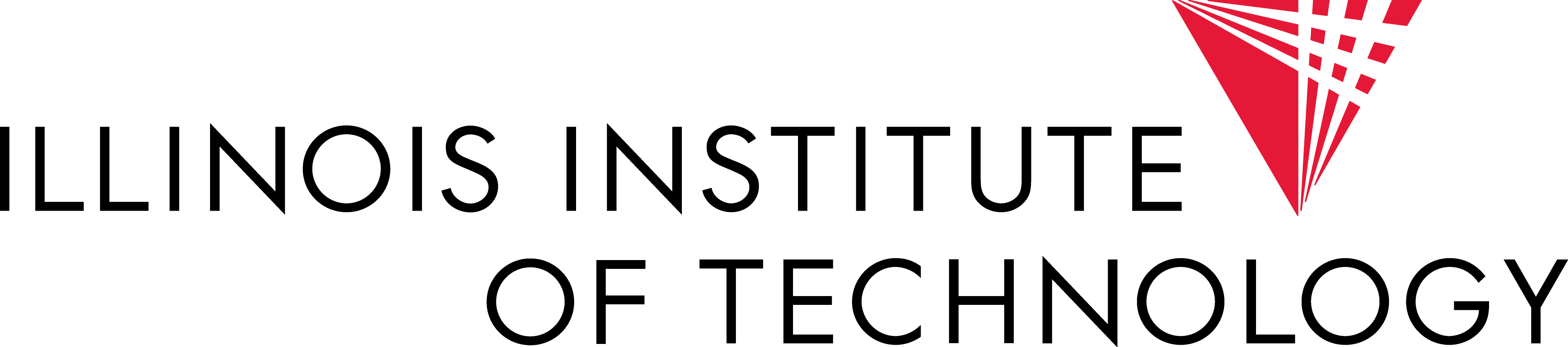 Private PhD-granting institution in Chicago
7,787 students
35% undergrad, 65% grad
STEM+ (Science, Technology, Engineering, Math) 
Psychology, Business, Law, Architecture
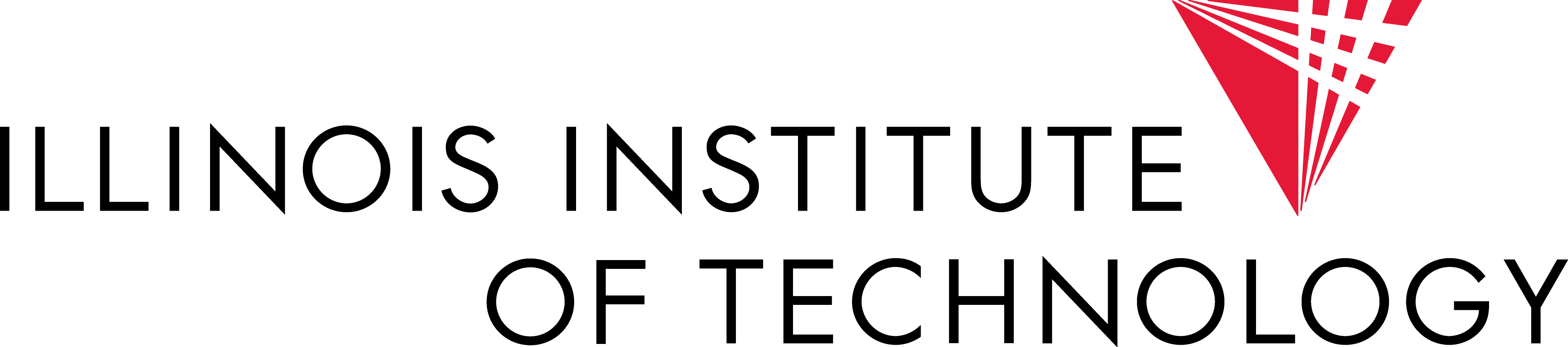 Highest ratio of international students of all PhD-granting institutions
43% international
over 100 countries represented
Top 3 Countries of Origin
Institute of International Education. (2010). "Top 25 Places of Origin of International Students, 2008/09-2009/10." Open Doors Report on International Educational Exchange. Retrieved from http://www.iie.org/opendoors
Paul V. Galvin Library
Textbook Rejection
NO
Did your last library give you all your textbooks?
Do you find anything confusing about the library?
“Yes ,,, finding one book is like finding a pin in a haystack, and something I've noticed is that most international students are too shy to ask for help.”

“How the books are sorted, they should be by  departments.”
Fixes
QR Codes for ends of stacks
How to Find Books LibGuide
More explanation at orientation
Walk with student to find the book
Do you find anything confusing about the library?
“There is a couple of tables and chairs on the first floor reserved for eating. But frequently I found it occupied by group studiers. Then I have to walk to MTCC to finish lunch or dinner.”

“where is quiet seats”
Fixes
Simplify signs
Not “Intersession Hours” but “Hours for August”
Bilingual signs
Large clear signs for special spaces
Unique Needs
English Barrier
Cultural Differences
Listening difficulties

Strong accent

Need time to translate words into their own language first
Library cultures

Classroom cultures

Writing styles

Different perspectives of certain concepts
Plagiarism 
References
Articles
International Students Needs
	Shaffer, C., Vardaman, L., & Miller, D. (2010). Library Usage Trends and Needs of International Students. Behavioral & Social Science Librarian, 29 (2), 109-117.

Culture Differences
	Eberly Center for Teaching Excellence Intercultural Communication Center. Recognizing and Addressing Cultural Variations in the Classroom. Retrieved from http://www.cmu.edu/teaching/resources/PublicationsArchives/InternalReports/culturalvariations.pdf
Library Staff Training
Listening and speaking skills
Speech Accent Archive at George Mason University (http://accent.gmu.edu/)
Speak clearly at a normal rate of 10 to 15 percent slower, (not louder)

East Asian Students
Thinking patterns
Nonverbal communication
Build Relationships
Stage 1
Stage 2
International Center
Orientation Committee
Admissions
Student life
Friendly professors
ESL courses
Writing Center
Outreach to New Admits
Provide Online Materials
Learn before arriving
Multi-lingual guides are welcoming
Get information without having to ask
Guides are compiled in a popular place.
Library.iit.edu/students
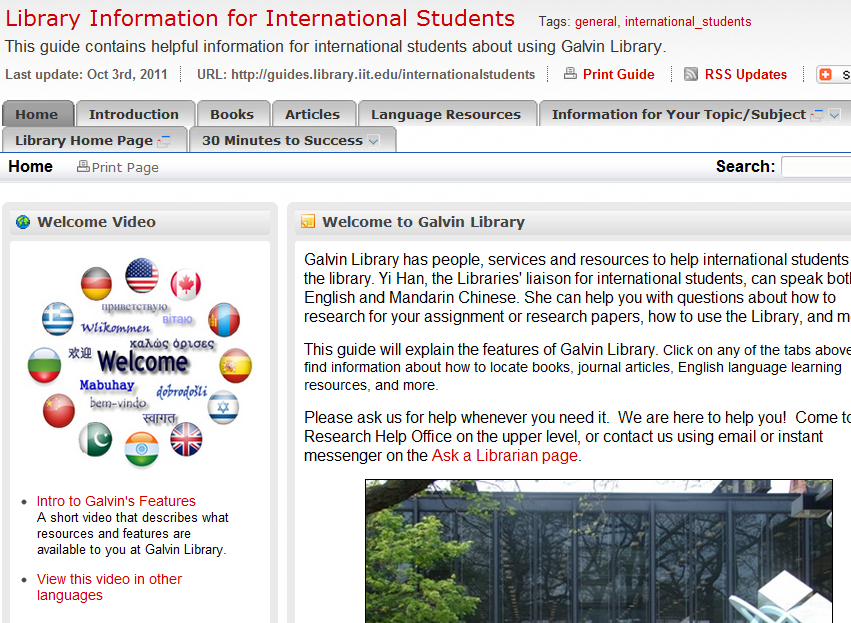 Reuse and Repurpose
Most content already existed
In user-friendly location
Inclusive feeling
English
Chinese
Korean
Spanish
Hindi


Translated by volunteer students.






http://guides.library.iit.edu/multilingualguides
Multilingual Library Virtual Tour
In New Student’s Flash drive
Top 9 differences between Galvin Library and Your Country’s Library

Multilingual Glossary Wordlist
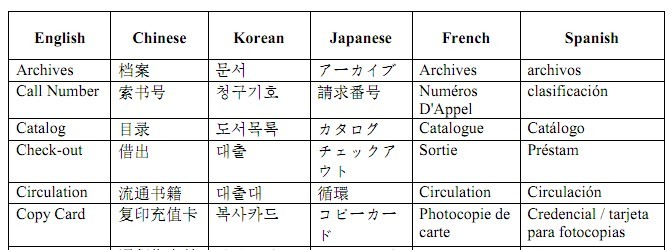 Multilingual Glossary Wordlist: words  are selected from http://www.ala.org/ala/mgrps/divs/acrl/about/sections/is/projpubs/languagetble.pdf.
New Student Orientations
What is the best orientation method?
Big auditorium lecture
Library tours
Library workshops
Resource fairs
All of the above
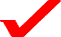 Auditorium Orientations
Pros
Cons
Reach wide audience
Surface topics only
No promotion needed
Legitimized
Advertise other events
Impersonal 
Surface topics only
One of many lectures
Fall 2011 Orientation
Combat Boredom
http://www.flickr.com/photos/vissago/3786690528/in/photostream/
Snooze deterrents
Use Prezi (or anything other than PowerPoint)
Co-present
Cover “your first week” needs only
Step away from the catalog
Textbooks

Library Catalog

Reference services
Library Tours and Workshops
Make up for the cons
Auditorium Orientation’s cons
Workshop’s pros
Impersonal 
Surface topics only
One of many lectures
Personal 
In-depth topics
Top questions asked by international students
Interactive with students
Library Orientation in Chinese
Student Resource Fairs
Library Instruction
General Writing Courses at IIT
Writing for Nonnative English Speakers
Comm 111 and English 053
Professional Learning Programs
Visiting cohort
Class Content
Comm 111 / Eng 053
PLP
Different writing styles in the U.S. and other countries
Scholarly information
Database search tips
Thesaurus: finding synonyms 
Ebsco: Translation
Plagiarism
Basic Library Introduction
IIT/I-Share library catalog
A library tour
For your assignment
Search for journal articles by using library databases
Plagiarism
Subject-Specific Courses
PhD Environmental Engineering Group
Master of Public Administration Program
Subject Research Guide
Recommended databases
Databases search
Thesaurus: finding synonyms 
Book search
Plagiarism
Yi: 
Different writing styles in the U.S. and other countries
Scholarly information
Plagiarism
References
Public Administration Librarian: 
Recommended databases
Databases search
Book Search
Open workshop sessions
Bilingual sessions: finding journals and articles

30 Minutes to Success
Free Internet vs. Library Databases
Databases search training session
Avoiding plagiarism
Bilingual library guides
Print guides

Online research guides in Chinese

Research papers guide
Finding journals and articles
中文
Next Steps
Surveys and focus groups
Collaboration with Writing Center
Expand to more departments
Recommendations
Know and consult your international population
Assess confusing building signs and set-up
Train your staff
Library instruction begins before classes start
Repackage current materials/classes
New content priority list
Recommended Book
Jackson, P. and Sullivan, P. Eds. (forthcoming 2011). International Students and Academic Libraries: Initiatives for Success. Chicago: Association of College and Research Libraries
Thanks
Yi Han
International Student Library Services Liaison
yhan27@iit.edu
Jannelle Ruswick
Instruction Coordinator
ruswick@iit.edu
http://library.iit.edu/students